NHÓM V1.1- KHTN
CHƯƠNG VI: TỪ TẾ BÀO ĐẾN CƠ THỂ
BÀI 24: THỰC HÀNH QUAN SÁT VÀ MÔ TẢ
CƠ THỂ ĐƠN BÀO, CƠ THỂ ĐA BÀO.
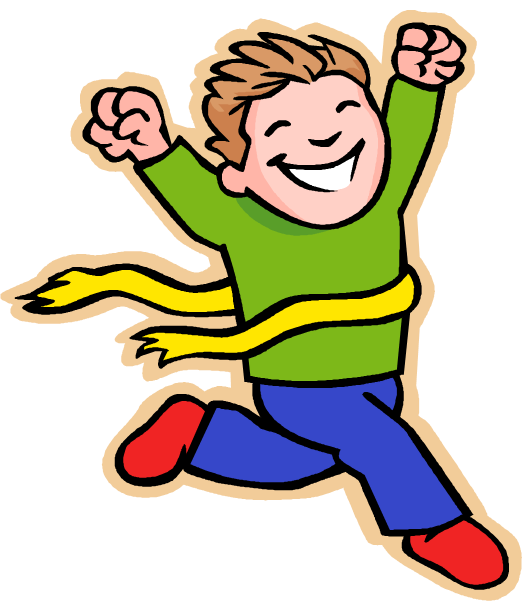 AI NHANH HƠN?
Luật chơi
Lớp chia thành  4 đội chơi.
Sau hiệu lệnh bắt đầu, các đội sẽ quan sát lên màn hình và ghi cơ thể đơn bào, cơ thể đa bào vào bảng phụ
Đội nào xong sẽ treo bảng phụ lên bảng (điểm cộng lần lượt từ 4,3,2,1 cho thứ tự các đội hoàn thành).
Mỗi đáp án đúng sẽ được 2 điểm.
Đội nhiều điểm nhất là đội chiến thắng.
AI NHANH HƠN?
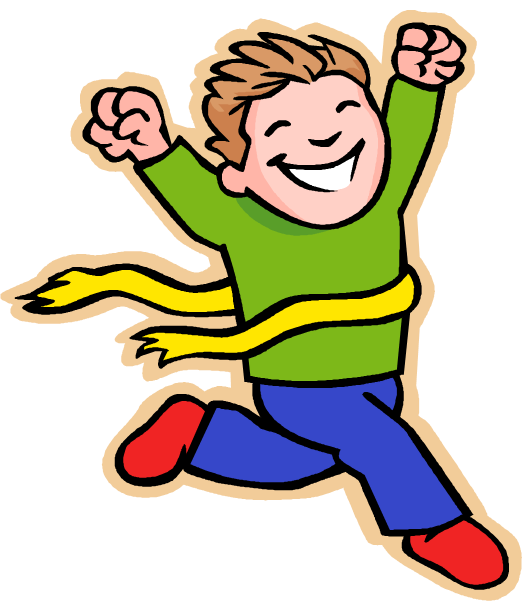 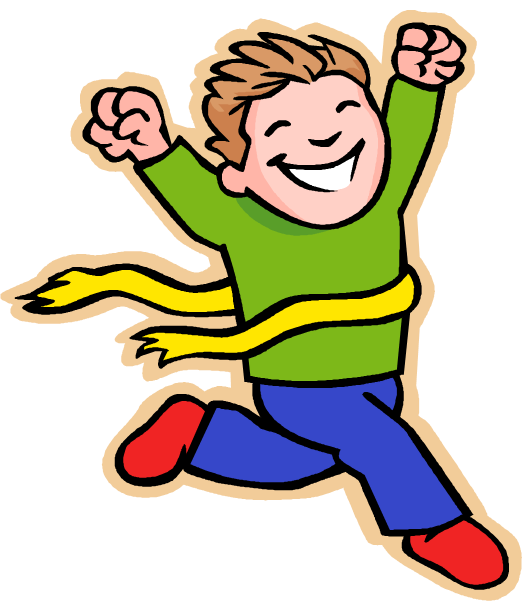 AI NHANH HƠN?
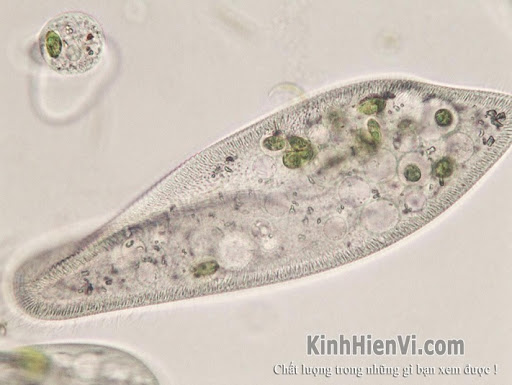 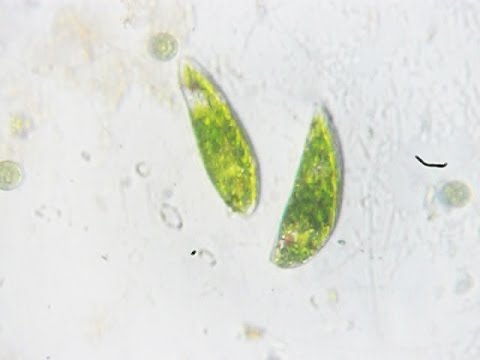 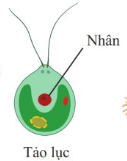 NHÓM V1.1- KHTN
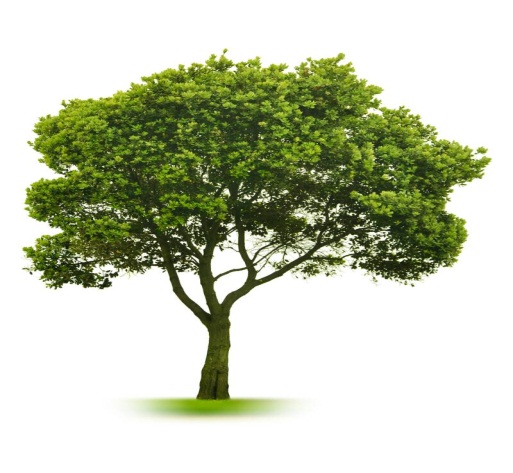 CHƯƠNG VI: TỪ TẾ BÀO ĐẾN CƠ THỂ
BÀI 24: THỰC HÀNH QUAN SÁT VÀ MÔ TẢ
CƠ THỂ ĐƠN BÀO, CƠ THỂ ĐA BÀO.
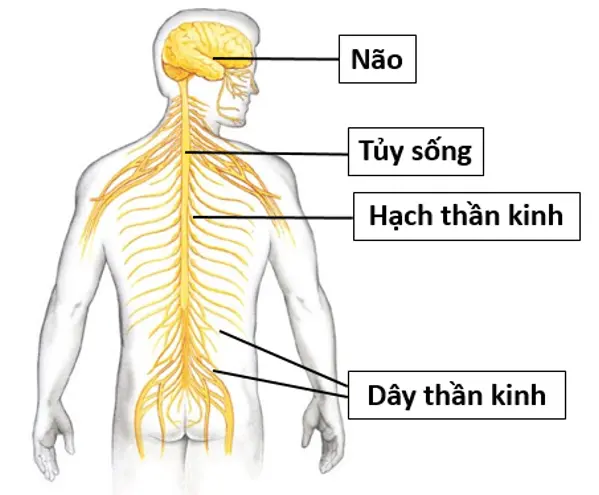 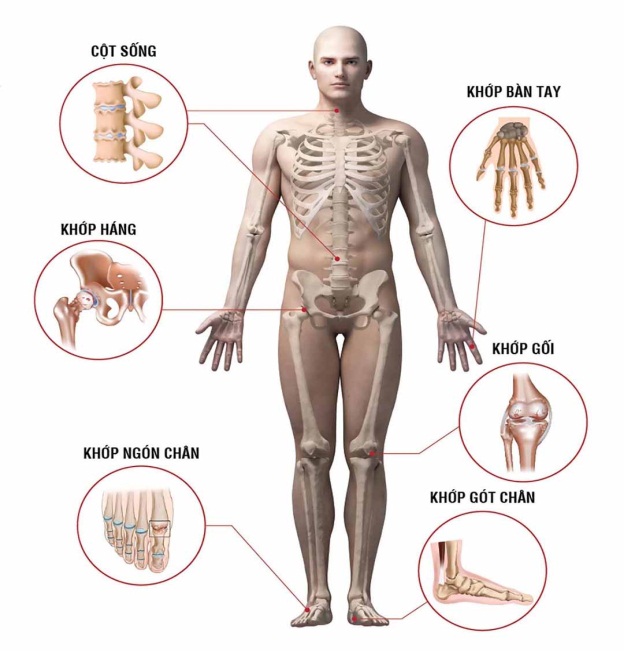 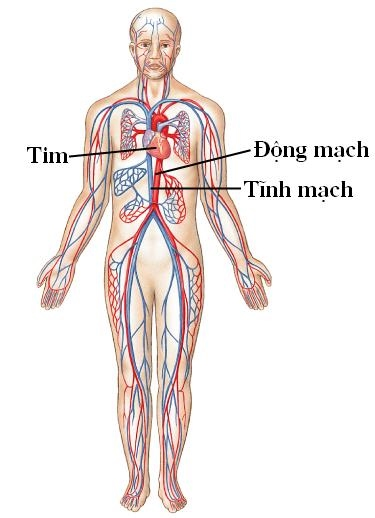 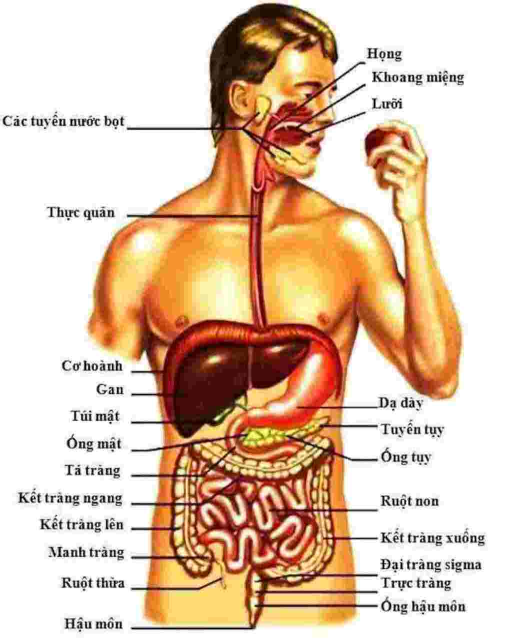 NỘI DUNG
Hoàn thành bản thu hoạch
Làm tiêu bản và quan sát cơ thể đơn bào trong nước ao, hồ.
Quan sát một số hệ cơ quan của cơ thể người.
Quan sát các cơ quan của thực vật.
1
2
3
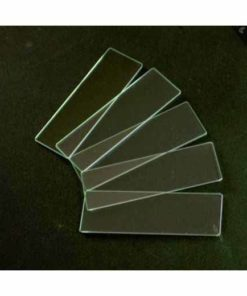 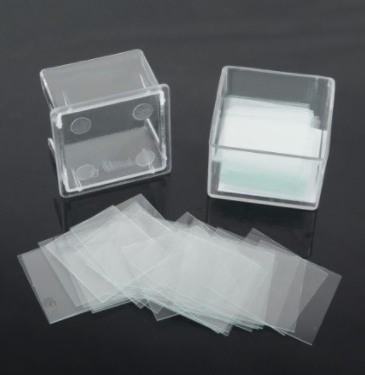 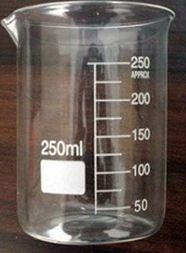 Thiết bị và dụng cụ
Làm tiêu bản và quan sát cơ thể đơn bào trong nước ao, hồ.
1
Lam kính
Cốc đong
Lamen
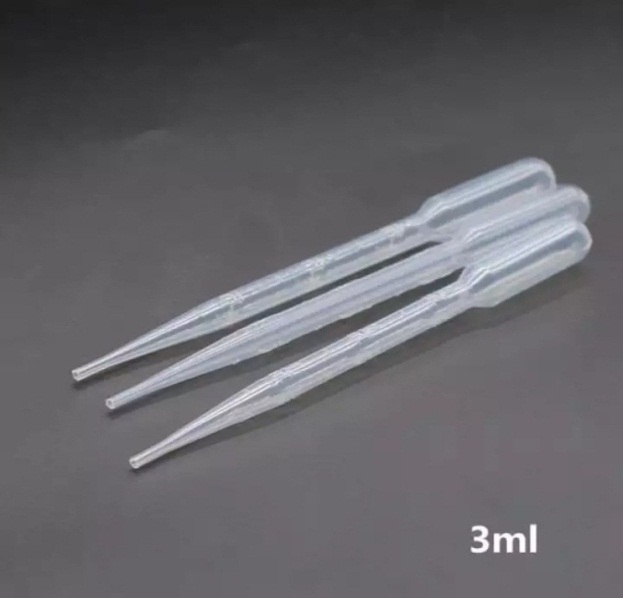 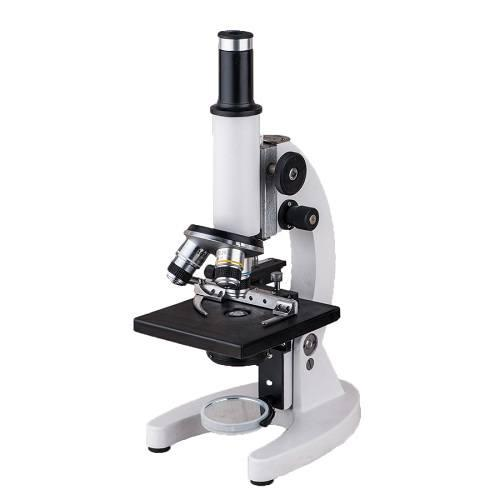 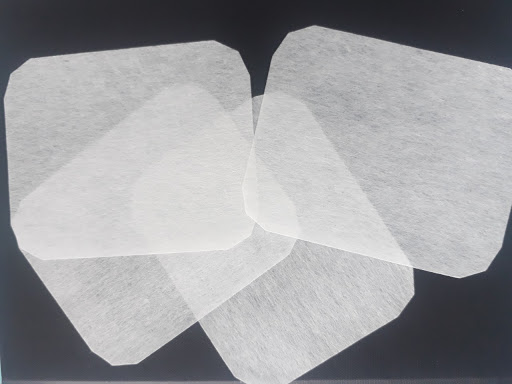 Ống hút
Kính hiển vi
Giấy thấm
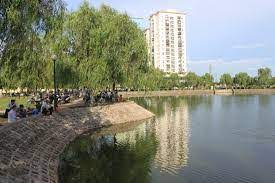 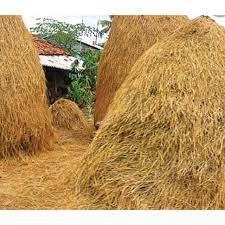 Mẫu vật
Làm tiêu bản và quan sát cơ thể đơn bào trong nước ao, hồ.
1
Nước ao hồ
Bình nuôi cấy động vật nguyên sinh từ nguyên liệu rơm khô hoặc cỏ tươi…..
Nghiên cứu thông tin và sắp xếp theo thứ tự các bước để làm tiêu bản và quan sát cơ thể đơn bào.
4
1
2
3
Quan sát tiêu bản bằng kính hiển vi.
Dùng thìa khuấy đều nước ao (hồ) trong cốc.
Dùng giấy thấm hút phần nước tràn ra ngoài lamen.
Dùng ống hút nhỏ giọt lấy một giọt nước ao (hồ) lên lam kính rồi đậy bằng lamen.
Làm tiêu bản và quan sát cơ thể đơn bào trong nước ao, hồ.
1
Các bước tiến hành
4
1
2
3
Bước 1
Bước 3
Bước 4
Bước 2
Dùng giấy thấm hút phần nước tràn ra ngoài lamen.
Dùng thìa khuấy đều nước ao (hồ) trong cốc.
Dùng ống hút nhỏ giọt lấy một giọt nước ao (hồ) lên lam kính rồi đậy bằng lamen.
Quan sát tiêu bản bằng kính hiển vi.
Làm tiêu bản và quan sát cơ thể đơn bào trong nước ao, hồ.
1
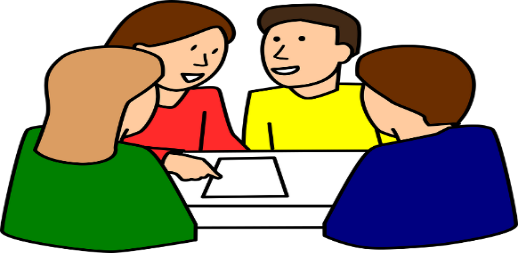 Hoạt động nhóm
(4 HS/ nhóm. Thời gian: 10 phút)
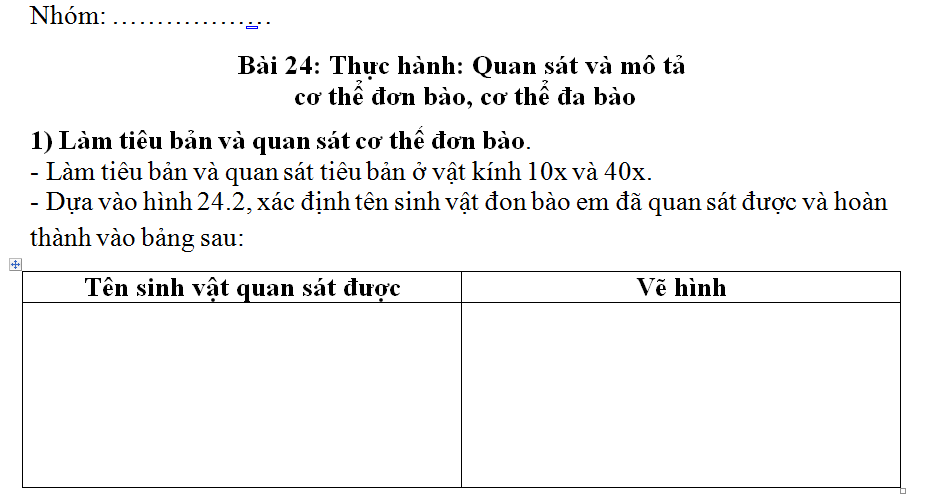 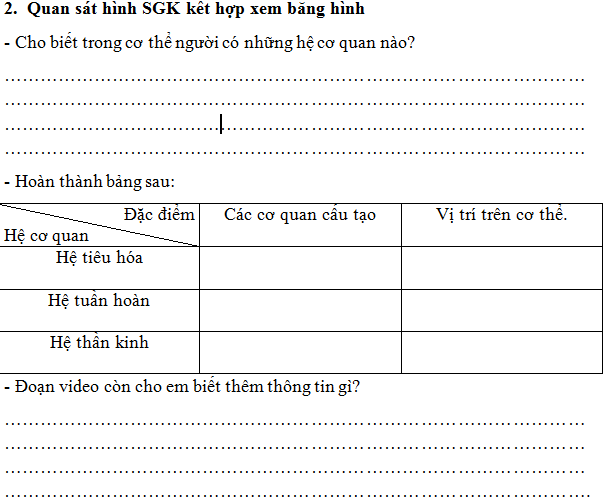 2
Quan sát một số hệ cơ quan của cơ thể người.
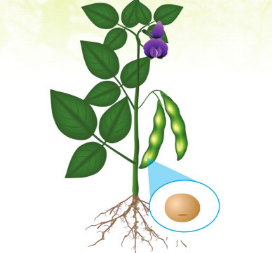 Lá
Hoa
Hệ chồi
3
Quả
Quan sát các cơ quan của thực vật.
Thân
Hệ rễ
Yêu cầu:
Các nhóm quan sát các mẫu vật mang đi.
Hoàn thành nội dung số 3 trong PHT nhóm
Xác định và gọi tên các cơ quan của cây trên mẫu vật.
3
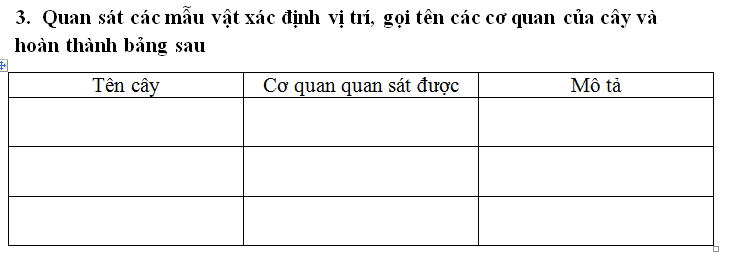 Quan sát các cơ quan của thực vật.
Quan sát và gọi tên các cơ quan của cây
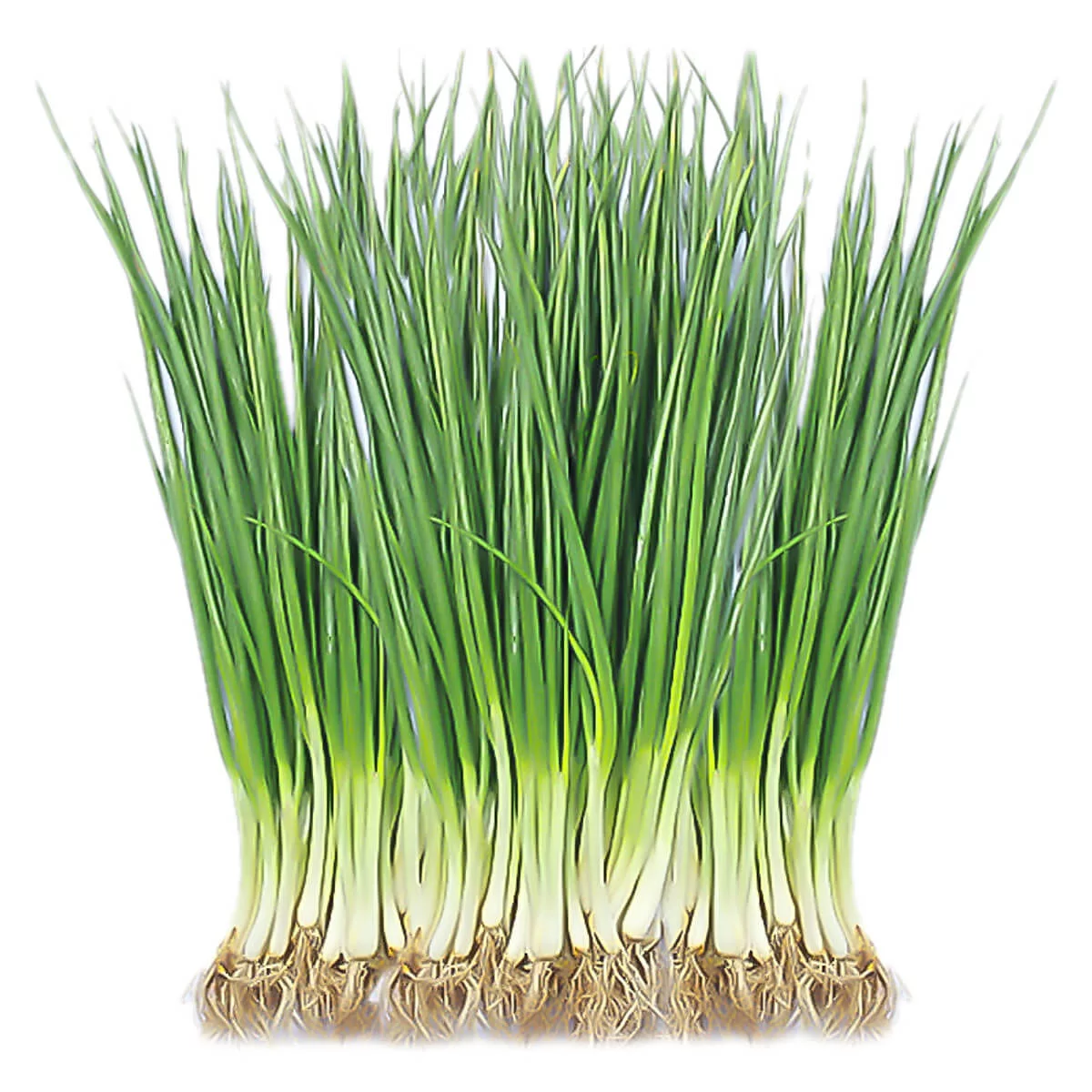 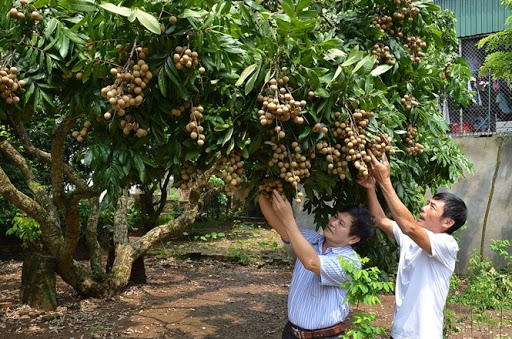 Cây nhãn
Cây hành
Quan sát và gọi tên các cơ quan của cây
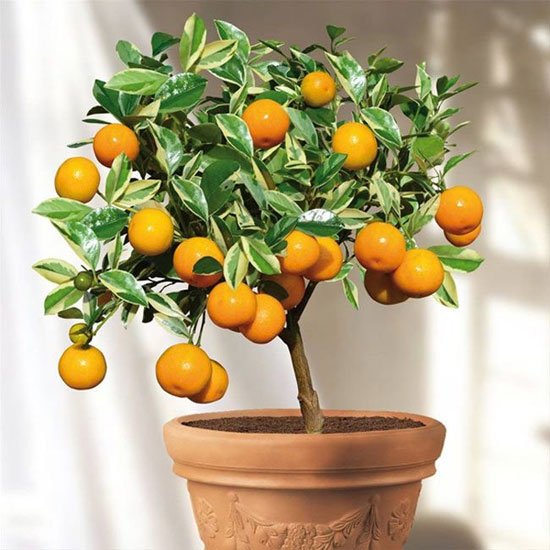 Cây quất
Quan sát và gọi tên các cơ quan của cây
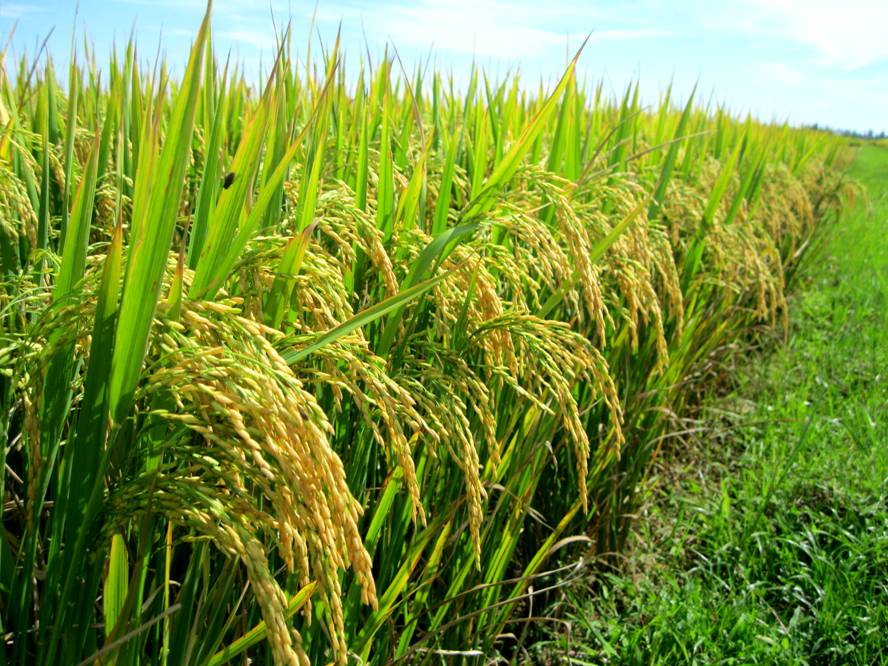 Cây lúa